14-513
18-613
Thread-Level Parallelism15-213/14-513/15-513: Introduction to Computer Systems25th Lecture, December 5, 2023
Logistics
Proxy Final due Thursday 12/7 by 11:59pm, one grace day

SFS lab (optional, highest of proxy final and sfslab score) due Thursday 12/7 by 11:59pm, one grace day

Final Exam Tuesday 12/12 at 8:30-11:30am ET
Rooms to be announced (see Piazza)
Exam is on Gradescope. Bring a laptop to do the exam.
You can bring two 8.5”x11” / A4 cheat sheets, written or printed
Review session this weekend to be announced (see Piazza)

Next lecture Thursday 12/7: Frontiers of Computing
Not recorded, not on the final
No separate 14513 lecture
15513 and 14513 students are welcome to attend, in GHC 4401
Today
Parallel  Computing Hardware			 CSAPP 12.6
Memory Consistency				 CSAPP 12.6
Thread-Level Parallelism				 CSAPP 12.6
Today
Parallel Computing Hardware
Multicore
Multiple separate processors on single chip
Hyperthreading
Efficient execution of multiple threads on single core
Memory Consistency
What happens when multiple threads are reading & writing shared state
Thread-Level Parallelism
Splitting program into independent tasks
Example: Parallel summation
Examine some performance artifacts
Divide-and conquer parallelism
Example: Parallel quicksort
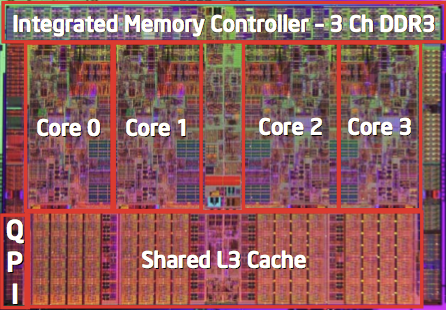 Typical Multicore Processor
Core 0
Core n-1
Regs
Regs
L1 
d-cache
L1 
i-cache
L1 
d-cache
L1 
i-cache
…
L2 unified cache
L2 unified cache
L3 unified cache
(shared by all cores)
Main memory
Multiple processors operating with coherent view of memory
Out-of-Order Processor Structure
Instruction Control
Instruction
Cache
Functional Units
Instruction Decoder
Int
Arith
Int
Arith
FP
Arith
Load /
Store
Registers
Op. Queue
PC
Data Cache
Instruction control dynamically converts program into stream of operations
Operations mapped onto functional units to execute in parallel
Hyperthreading Implementation
Instruction Control
Instruction
Cache
Functional Units
Instruction Decoder
Reg A
Op. Queue A
Int
Arith
Int
Arith
FP
Arith
Load /
Store
Reg B
Op. Queue B
PC A
PC B
Data Cache
Replicate instruction control to process K instruction streams
K copies of all registers
Share functional units
Benchmark Machine
Get data about machine from /proc/cpuinfo
Shark Machines
Intel Xeon E5520 @ 2.27 GHz
Nehalem, ca. 2010
8 Cores
Each can do 2x hyperthreading
Exploiting parallel execution
So far, we’ve used threads to deal with I/O delays
e.g., one thread per client to prevent one from delaying another
Multi-core CPUs offer another opportunity
Spread work over threads executing in parallel on N cores
Happens automatically, if many independent tasks
e.g., running many applications or serving many clients
Can also write code to make one big task go faster
by organizing it as multiple parallel sub-tasks
Shark machines can execute 16 threads at once
8 cores, each with 2-way hyperthreading
Theoretical speedup of 16X
never achieved in our benchmarks
Memory Consistency
int a = 1;
int b = 100;
Thread consistency
constraints
Wa
Rb
Thread1:
Wa:	a = 2;
Rb: 	print(b);
Thread2:
Wb:	b = 200;
Ra:	print(a);
Wb
Ra
What are the possible values printed?
Depends on memory consistency model
Abstract model of how hardware handles concurrent accesses
Non-Coherent Cache Scenario
int a = 1;
int b = 100;
Write-back caches, without coordination between them
Thread1:
Wa:	a = 2;
Rb: 	print(b);
Thread2:
Wb:	b = 200;
Ra:	print(a);
a:1
b:100
print 1
print 100
Thread1 Cache
Thread2 Cache
a: 2
b:200
Main Memory
At later points, a:2 and b:200
are written back to main memory
a:1
b:100
Snoopy Caches
int a = 1;
int b = 100;
Tag each cache block with state
Invalid	Cannot use value
Shared	Readable copy
Modified	Writeable copy
Thread1:
Wa:	a = 2;
Rb: 	print(b);
Thread2:
Wb:	b = 200;
Ra:	print(a);
Thread1 Cache
Thread2 Cache
M
a: 2
M
b:200
Main Memory
a:1
b:100
Snoopy Caches
int a = 1;
int b = 100;
Tag each cache block with state
Invalid	Cannot use value
Shared	Readable copy
Modified	Writeable copy
Thread1:
Wa:	a = 2;
Rb: 	print(b);
Thread2:
Wb:	b = 200;
Ra:	print(a);
Thread1 Cache
Thread2 Cache
M
S
a: 2
a: 2
S
a:2
print 2
M
b:200
S
b:200
S
b:200
print 200
Main Memory
When cache sees request for one of its M-tagged blocks
Supply value from cache(Note: value in memory may be stale)
Set tag to S
a:1
b:100
Memory Consistency
int a = 1;
int b = 100;
Thread consistency
constraints
Wa
Rb
Thread1:
Wa:	a = 2;
Rb: 	print(b);
Thread2:
Wb:	b = 200;
Ra:	print(a);
Wb
Ra
What are the possible values printed?
Depends on memory consistency model
Abstract model of how hardware handles concurrent accesses
Memory Consistency
int a = 1;
int b = 100;
Thread consistency
constraints
Wa
Rb
Thread1:
Wa:	a = 2;
Rb: 	print(b);
Thread2:
Wb:	b = 200;
Ra:	print(a);
Wb
Ra
What are the possible values printed?
Depends on memory consistency model
Abstract model of how hardware handles concurrent accesses 
Sequential consistency
As if only one operation at a time, in an order consistent with the order of operations within each thread
Thus, overall effect consistent with each individual thread but otherwise allows an arbitrary interleaving
Sequential Consistency Example
Thread consistency
constraints
int a = 1;
int b = 100;
Wa
Rb
Wb
Ra
Thread1:
Wa:	a = 2;
Rb: 	print(b);
Thread2:
Wb:	b = 200;
Ra:	print(a);
100, 2
Rb
Wb
Ra
Wa
Rb
Ra
200, 2
Wb
2, 200
Ra
Rb
1, 200
Ra
Wa
Rb
2, 200
Wb
Ra
Rb
Wa
Rb
Ra
200, 2
Impossible outputs
100, 1 and 1, 100
Would require reaching both Ra and Rb before either Wa or Wb
Non-Coherent Cache Scenario
int a = 1;
int b = 100;
Write-back caches, without coordination between them
Thread1:
Wa:	a = 2;
Rb: 	print(b);
Thread2:
Wb:	b = 200;
Ra:	print(a);
a:1
b:100
print 1
print 100
Thread1 Cache
Thread2 Cache
a: 2
b:200
Main Memory
Sequentially consistent?
No!
a:1
b:100
Non-Sequentially Consistent Scenario
Coherent caches, but thread consistency constraints violated due to operation reordering
int a = 1;
int b = 100;
Thread1:
Wa:	a = 2;
Rb: 	print(b);
Thread2:
Wb:	b = 200;
Ra:	print(a);
3
4
a:2
b:200
a:1
b:100
print 1
2
1
Thread1 Cache
Thread2 Cache
print 100
Main Memory
a:1
b:100
Architecture lets reads finish before writes because single thread accesses different memory locations
[Speaker Notes: Note: OoO execution is actually not the cause of this (on x86 and often elsewhere) it is compiler reordering or buffering in the memory system post-retirement.]
Non-Sequentially Consistent Scenario
int a = 1;
int b = 100;
Thread1 Write Buffer
Thread2 Write Buffer
b:200
a:2
Thread1:
Wa:	a = 2;
Rb: 	print(b);
Thread2:
Wb:	b = 200;
Ra:	print(a);
3
4
Thread1 Cache
Thread2 Cache
2
1
a:1
b:100
Why Reordered? Writes take long time.  Buffer write, let read go ahead. Instruction-level parallelism
Main Memory
a:1
b:100
Fix: Add SFENCE instructions between Wa & Rb and Wb & Ra
[Speaker Notes: Note: OoO execution is actually not the cause of this (on x86 and often elsewhere) it is compiler reordering or buffering in the memory system post-retirement.]
Memory Consistency
Sequentially Consistent:
Each thread executes in proper order, any interleaving

To ensure, requires
Proper cache/memory behavior
Proper intra-thread ordering constraints

Thread ordering constraints
Use synchronization to ensure the program is free of data races
Today
Parallel Computing Hardware
Multicore
Multiple separate processors on single chip
Hyperthreading
Efficient execution of multiple threads on single core
Memory Consistency
What happens when multiple threads are reading & writing shared state
Thread-Level Parallelism
Splitting program into independent tasks
Example: Parallel summation
Examine some performance artifacts
Divide-and conquer parallelism
Example: Parallel quicksort
Summation Example
Sum numbers 0, …, N-1
Should add up to (N-1)*N/2
Partition into K ranges
N/K values each
Each of the t threads processes 1 range 
Accumulate leftover values serially
Method #1: All threads update single global variable
1A: No synchronization
1B: Synchronize with pthread semaphore
1C: Synchronize with pthread mutex
“Binary” semaphore.  Only values 0 & 1
Accumulating in Single Global Variable: Declarations
typedef unsigned long data_t;
/* Single accumulator */
volatile data_t global_sum;

/* Mutex & semaphore for global sum */
sem_t semaphore;
pthread_mutex_t mutex;

/* Number of elements summed by each thread */
size_t nelems_per_thread;

/* Keep track of thread IDs */
pthread_t tid[MAXTHREADS];

/* Identify each thread */
int myid[MAXTHREADS];
Accumulating in Single Global Variable: Declarations
typedef unsigned long data_t;
/* Single accumulator */
volatile data_t global_sum;

/* Mutex & semaphore for global sum */
sem_t semaphore;
pthread_mutex_t mutex;

/* Number of elements summed by each thread */
size_t nelems_per_thread;

/* Keep track of thread IDs */
pthread_t tid[MAXTHREADS];

/* Identify each thread */
int myid[MAXTHREADS];
Accumulating in Single Global Variable: Declarations
typedef unsigned long data_t;
/* Single accumulator */
volatile data_t global_sum;

/* Mutex & semaphore for global sum */
sem_t semaphore;
pthread_mutex_t mutex;

/* Number of elements summed by each thread */
size_t nelems_per_thread;

/* Keep track of thread IDs */
pthread_t tid[MAXTHREADS];

/* Identify each thread */
int myid[MAXTHREADS];
Accumulating in Single Global Variable: Operation
nelems_per_thread = nelems / nthreads;

    /* Set global value */
    global_sum = 0;

    /* Create threads and wait for them to finish */
    for (i = 0; i < nthreads; i++) {
	myid[i] = i;
	Pthread_create(&tid[i], NULL, thread_fun, &myid[i]);
    }                                                
    for (i = 0; i < nthreads; i++)                   
	Pthread_join(tid[i], NULL);                  
   
    result = global_sum; 
                          
    /* Add leftover elements */
    for (e = nthreads * nelems_per_thread; e < nelems; e++)
        result += e;
Thread routine
Thread ID
Thread arguments
(void *p)
Thread Function: No Synchronization
void *sum_race(void *vargp) 
{
    int myid = *((int *)vargp);          
    size_t start = myid * nelems_per_thread;
    size_t end = start + nelems_per_thread; 
    size_t i;

    for (i = start; i < end; i++) {
	global_sum += i;                  
    }	                           
    return NULL;
}
Unsynchronized Performance
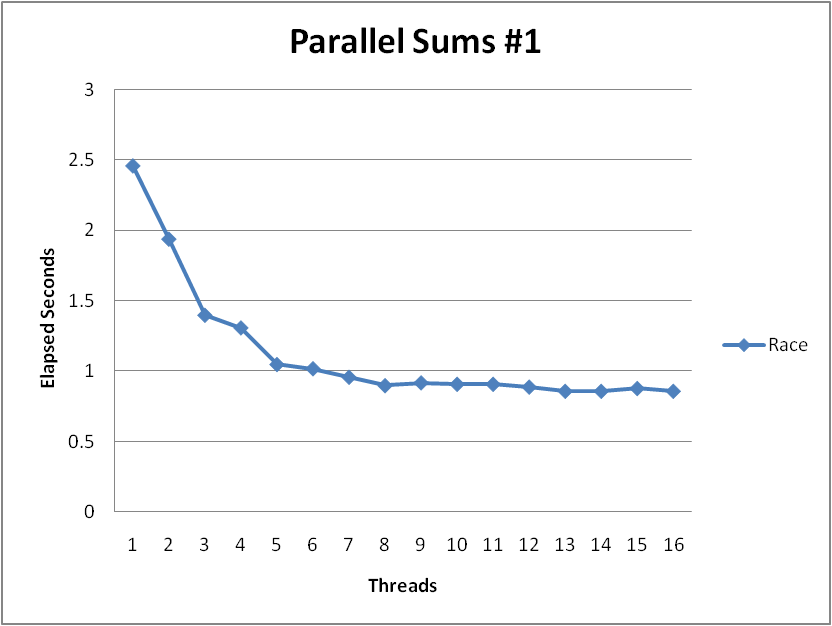 N = 230
Best speedup = 2.86X
Gets wrong answer when > 1 thread!
Why?
Thread Function: Semaphore / Mutex
Semaphore
void *sum_sem(void *vargp) 
{
    int myid = *((int *)vargp);
    size_t start = myid * nelems_per_thread;
    size_t end = start + nelems_per_thread;
    size_t i;

    for (i = start; i < end; i++) {
        sem_wait(&semaphore);
	global_sum += i;
	sem_post(&semaphore);
    }	                           
    return NULL;
}
sem_wait(&semaphore);
global_sum += i;
sem_post(&semaphore);
Mutex
pthread_mutex_lock(&mutex);
global_sum += i;
pthread_mutex_unlock(&mutex);
Semaphore / Mutex Performance
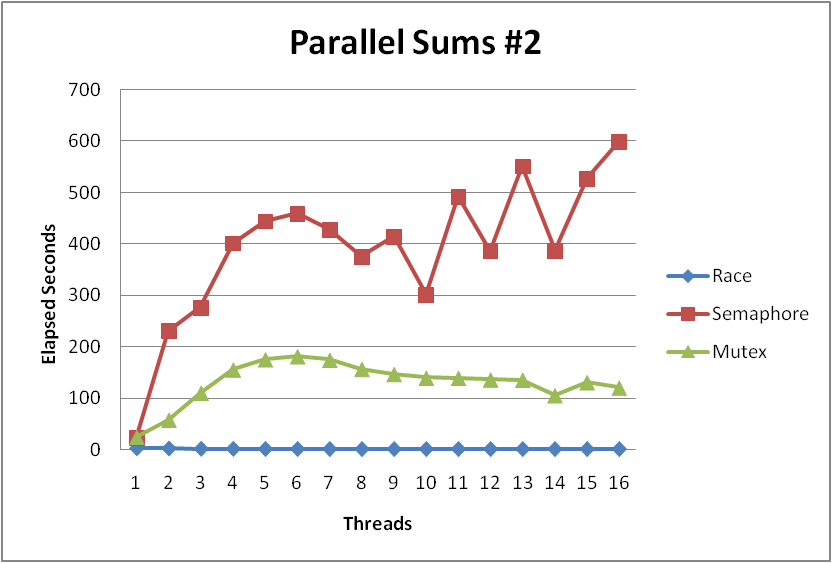 What is main reason for poor performance?
Terrible Performance
2.5 seconds  ~10 minutes
Mutex 3X faster than semaphore
Clearly, neither is successful
Separate Accumulation
Method #2: Each thread accumulates into separate variable
2A: Accumulate in contiguous array elements
2B: Accumulate in spaced-apart array elements
2C: Accumulate in registers
/* Partial sum computed by each thread */ 
data_t psum[MAXTHREADS*MAXSPACING];

/* Spacing between accumulators */
size_t spacing = 1;
Separate Accumulation: Operation
nelems_per_thread = nelems / nthreads;

    /* Create threads and wait for them to finish */
    for (i = 0; i < nthreads; i++) {
	myid[i] = i;
	psum[i*spacing] = 0;
	Pthread_create(&tid[i], NULL, thread_fun, &myid[i]);
    }                                                
    for (i = 0; i < nthreads; i++)                   
	Pthread_join(tid[i], NULL);                  
   
    result = 0;

    /* Add up the partial sums computed by each thread */
    for (i = 0; i < nthreads; i++)                   
	result += psum[i*spacing]; 
                          
    /* Add leftover elements */
    for (e = nthreads * nelems_per_thread; e < nelems; e++)
        result += e;
Thread Function: Memory Accumulation
Where is the mutex?
void *sum_global(void *vargp) 
{
    int myid = *((int *)vargp);          
    size_t start = myid * nelems_per_thread;
    size_t end = start + nelems_per_thread; 
    size_t i;

    size_t index = myid*spacing;
    psum[index] = 0;
    for (i = start; i < end; i++) {
	psum[index] += i;                  
    }	
    return NULL;
}
Memory Accumulation Performance
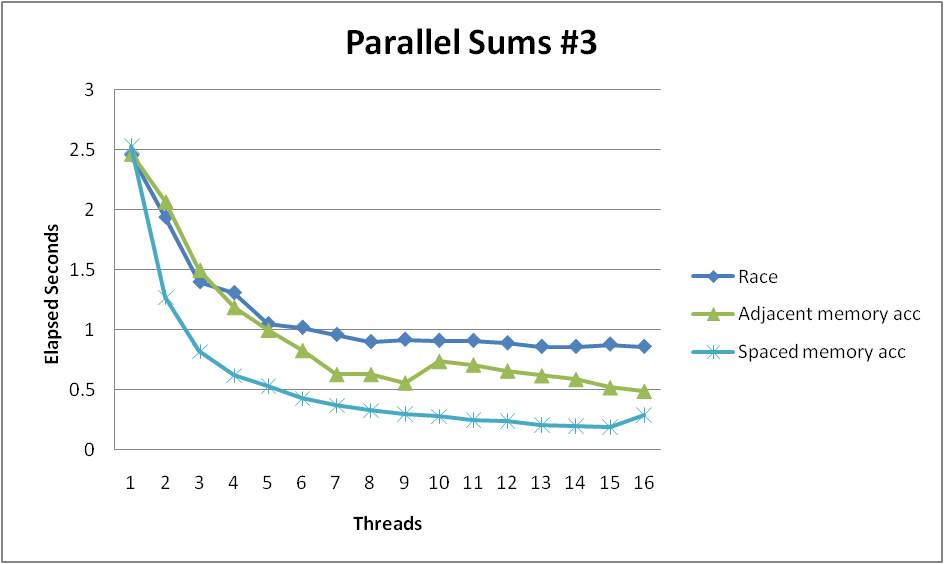 Clear threading advantage
Adjacent speedup: 5 X
Spaced-apart speedup: 13.3 X (Only observed speedup > 8)
Why does spacing the accumulators apart matter?
False Sharing
0
7
8
15
…
…
psum
Cache Block m
Cache Block m+1
Coherence maintained on cache blocks
To update psum[i], thread i must have exclusive access
Threads sharing common cache block will keep fighting each other for access to block
False Sharing Performance
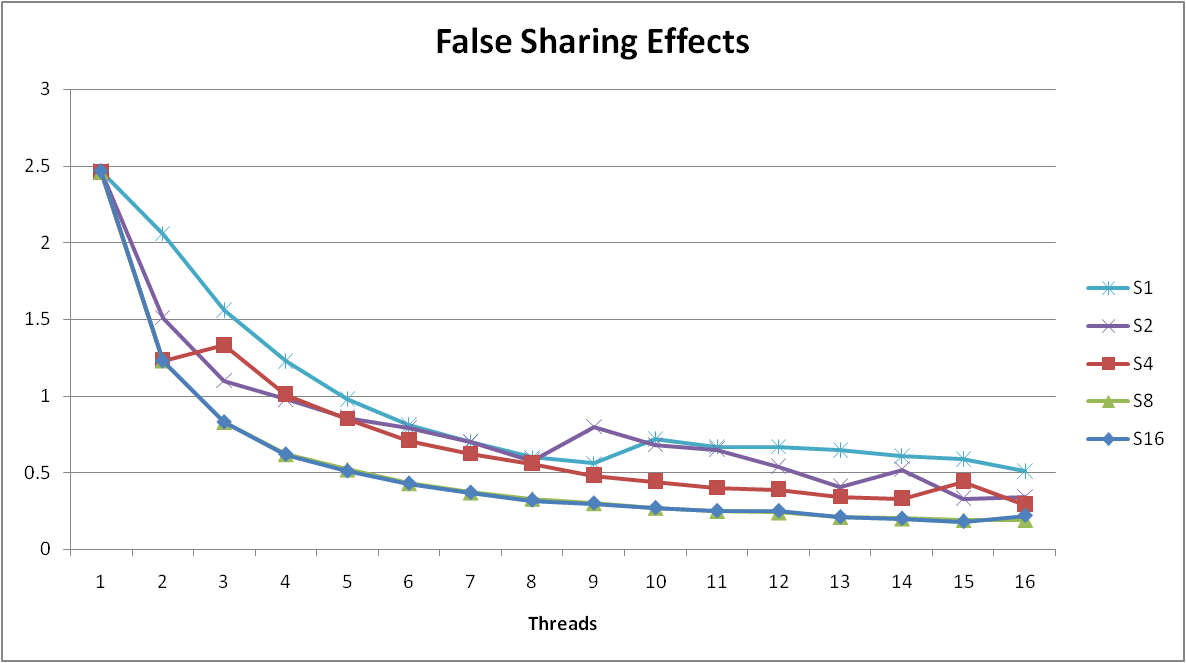 Best spaced-apart performance 2.8 X better than best adjacent
Demonstrates cache block size = 64
8-byte values
No benefit increasing spacing beyond 8
Thread Function: Register Accumulation
void *sum_local(void *vargp) 
{
    int myid = *((int *)vargp);          
    size_t start = myid * nelems_per_thread;
    size_t end = start + nelems_per_thread; 
    size_t i;
    size_t index = myid*spacing;
    data_t sum = 0;
    for (i = start; i < end; i++) {
	sum += i;                  
    }	                           
    psum[index] = sum;
    return NULL;
}
Register Accumulation Performance
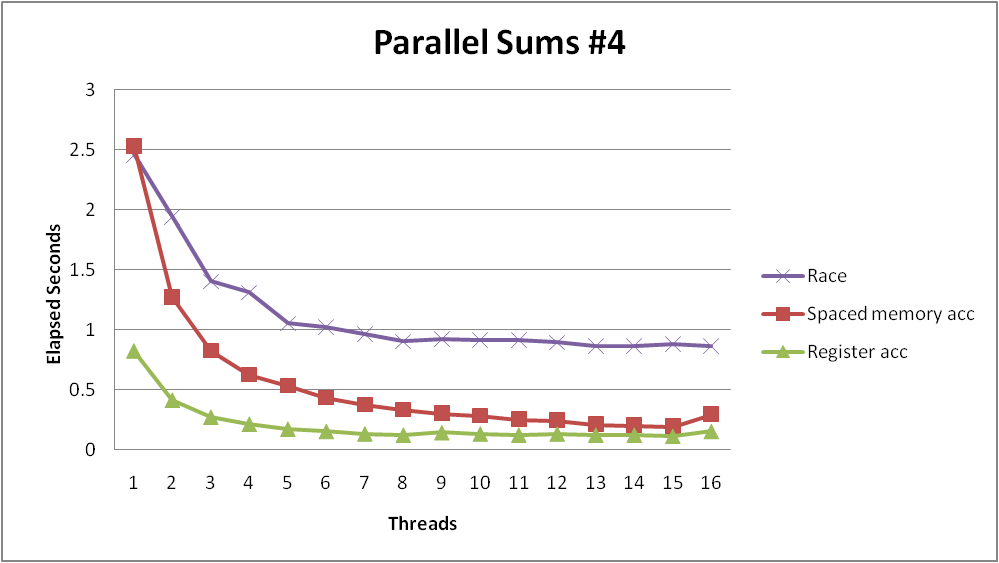 Clear threading advantage
Speedup = 7.5 X
2X better than fastest memory accumulation
Beware the speedup metric!
[Speaker Notes: Speedup *over what*?]
Lessons learned
Sharing memory can be expensive
Pay attention to true sharing
Pay attention to false sharing
Use registers whenever possible
(Remember cachelab)
Use local cache whenever possible
Deal with leftovers
When examining performance, compare to best possible sequential implementation
Quiz Time!
Canvas Quiz:  Day 25 – Thread Level Parallelism
A More Substantial Example: Sort
Sort set of N random numbers
Multiple possible algorithms
Use parallel version of quicksort
Sequential quicksort of set of values X
Choose “pivot” p from X
Rearrange X into
L: Values  p
R: Values  p
Recursively sort L to get L
Recursively sort R to get R
Return L : p : R
Sequential Quicksort Visualized
X
p
L
p
R
p2
L2
p2
R2



L
Sequential Quicksort Visualized
X
L
p
R
p3
L3
p3
R3



R
L
p
R
Sequential Quicksort Code
void qsort_serial(data_t *base, size_t nele) {
  if (nele <= 1)
    return;
  if (nele == 2) {
    if (base[0] > base[1])
      swap(base, base+1);
    return;
  }

  /* Partition returns index of pivot */
  size_t m = partition(base, nele);
  if (m > 1)
    qsort_serial(base, m);
  if (m+1 < nele-1)
    qsort_serial(base+m+1, nele-m-1);
}
Sort nele elements starting at base
Recursively sort L or R if has more than one element
Parallel Quicksort
Parallel quicksort of set of values X
If N  Nthresh, do sequential quicksort
Else
Choose “pivot” p from X
Rearrange X into
L: Values  p
R: Values  p
Recursively spawn separate threads
Sort L to get L
Sort R to get R
Return L : p : R
Parallel Quicksort Visualized
X
p
L
p
R
p2
p3
L2
p2
R2
p
L3
p3
R3






R
L
p
Thread Structure: Sorting Tasks
X
  
Task Threads
Task: Sort subrange of data
Specify as:
base: Starting address
nele: Number of elements in subrange
Run as separate thread
Small Sort Task Operation
X
  
Task Threads
Sort subrange using serial quicksort
Large Sort Task Operation
X
Partition Subrange
  
X
L
L
p
p
R
R
Spawn 2 tasks
  
Parallel Quicksort Performance
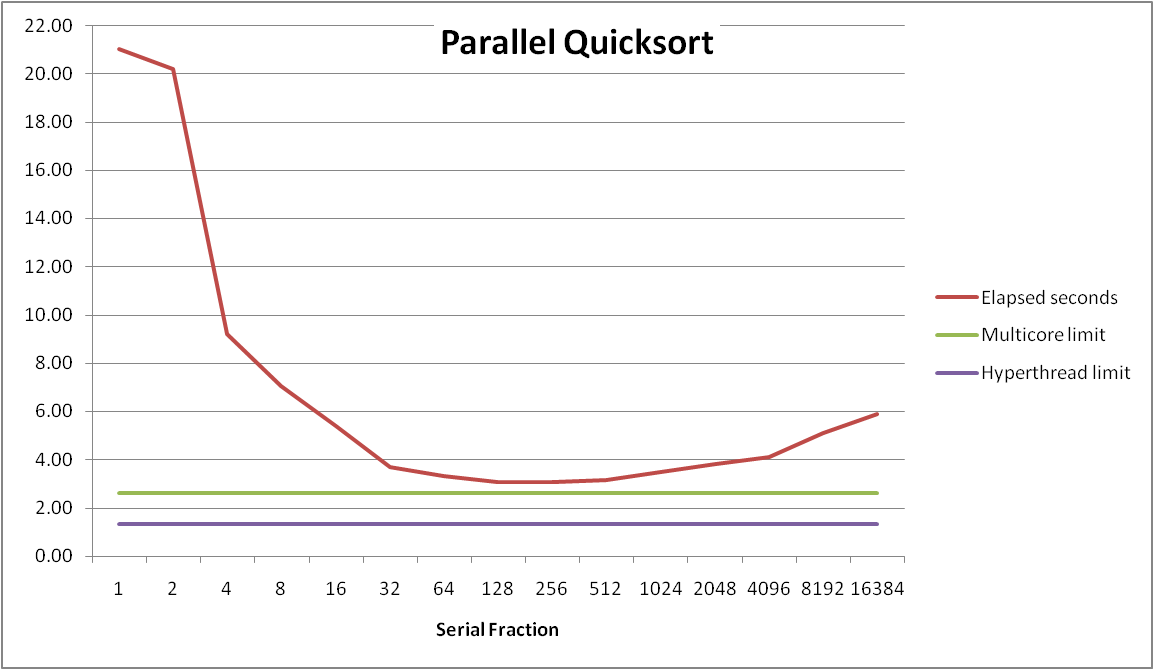 Serial fraction: Fraction of input at which do serial sort
Sort 227 (134,217,728) random values
Best speedup = 6.84X
Parallel Quicksort Performance
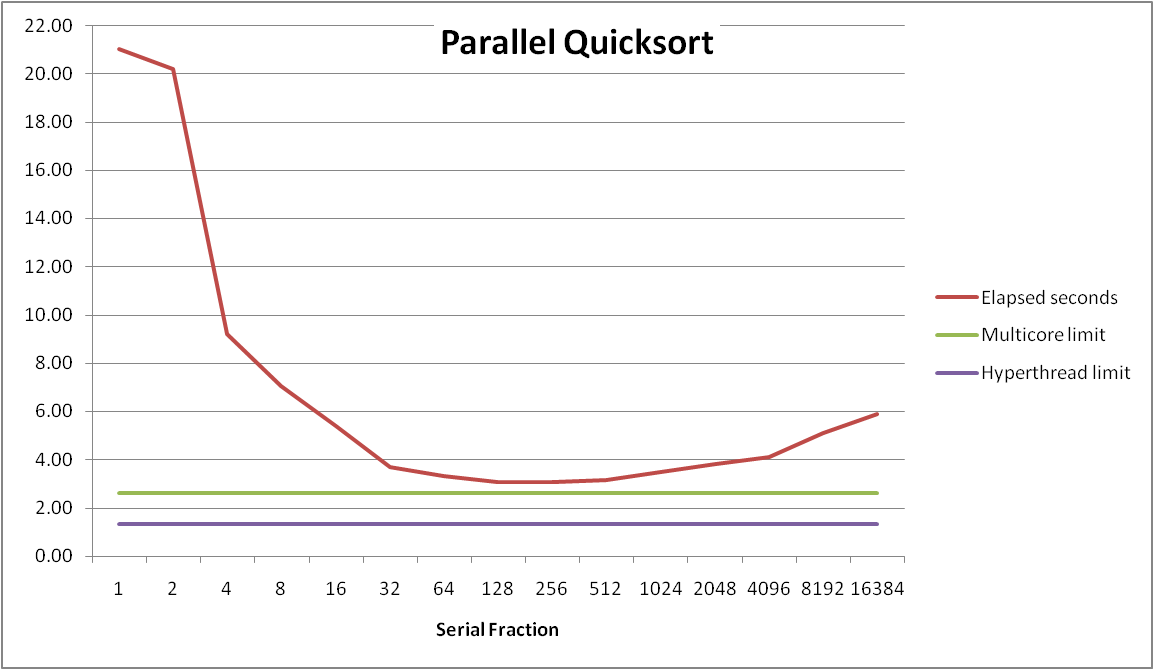 Good performance over wide range of fraction values
F too small: Not enough parallelism
F too large: Thread overhead too high
Amdahl’s Law (Travel Analogy)
Speed-Up
Flying jet non-stop from PIT -> LHR:	7.5 Hours	  1
Or, old fashioned SST way:
Fly jet from PIT -> JFK: 1.5 Hours
Fly SST from JFK -> LHR: 3.5 Hours		5 Hours	 1.5x
Or, Using FTL travel:
Fly jet from PIT -> JFK: 1.5 Hours
Fly FTL from JFK -> LHR: .01 Hours		1.51 Hours	 ~5x

Best possible speed up is 5X, even with FTL because haveto get to New York.
* FTL = Faster than light
Amdahl’s Law
Overall problem
T 	Total sequential time required
p 	Fraction of total that can be sped up (0  p   1)
k 	Speedup factor
Resulting Performance
Tk = pT/k + (1-p)T
Portion which can be sped up runs k times faster
Portion which cannot be sped up stays the same
Maximum possible speedup
k = 
T = (1-p)T
Amdahl’s Law (Travel Analogy)
Speed-Up
Flying jet non-stop from PIT -> LHR:	7.5 Hours	  1
Or, old fashioned SST way:
Fly jet from PIT -> JFK: 1.5 Hours
Fly SST from JFK -> LHR: 3.5 Hours		5 Hours	 1.5x
Or, Using FTL travel:
Fly jet from PIT -> JFK: 1.5 Hours
Fly FTL from JFK -> LHR: .01 Hours		1.51 Hours	 ~5x

Best possible speed up is 5X, even with FTL because have to get to New York.
T=7.5, p=6/7.5=.8, k=  	  T = (1-p)T=1.5	 max speed-up =5x
Amdahl’s Law Example
Overall problem
T = 10 	Total time required
p = 0.9	Fraction of total which can be sped up
k = 9	Speedup factor
Resulting Performance
T9 = 0.9 * 10/9 + 0.1 * 10 = 1.0 + 1.0 = 2.0      (a 5x speedup)
Maximum possible speedup
T = 0.1 * 10.0 = 1.0       (a 10x speedup)
With infinite parallel computing resources!
Limit speedup shows algorithmic limitation
Amdahl’s Law & Parallel Quicksort
Sequential bottleneck
Top-level partition: No speedup
Second level:  2X speedup
kth level:   2k-1X speedup
Implications
Good performance for small-scale parallelism
Would need to parallelize partitioning step to get large-scale parallelism
Parallel Sorting by Regular Sampling
H. Shi & J. Schaeffer, J. Parallel & Distributed Computing, 1992
Lessons Learned
Must have parallelization strategy
Partition into K independent parts
Divide-and-conquer
Inner loops must be synchronization free
Synchronization operations very expensive
Watch out for hardware artifacts
Need to understand processor & memory structure
Sharing and false sharing of global data
Beware of Amdahl’s Law
Serial code can become bottleneck
You can do it!
Achieving modest levels of parallelism is not difficult
Set up experimental framework and test multiple strategies
Thursday’s Lecture: Frontiers of Computing
Juncheng Yang: FIFO queues are better than LRU for caching
Valerie Choung: Designing malloc to better serve programmers
Kaiyang Zhao: Why and how to defragment physical memory


Not recorded, not on the final
No separate 14513 lecture
15513 and 14513 students are welcome to attend, in GHC 4401
Top-Level Function (Simplified)
void tqsort(data_t *base, size_t nele) {
    init_task(nele);
    global_base = base;
    global_end = global_base + nele - 1;
    task_queue_ptr tq = new_task_queue();
    tqsort_helper(base, nele, tq);
    join_tasks(tq);
    free_task_queue(tq);
}
Sets up data structures
Calls recursive sort routine
Keeps joining threads until none left
Frees data structures
Recursive sort routine (Simplified)
/* Multi-threaded quicksort */
static void tqsort_helper(data_t *base, size_t nele,
                          task_queue_ptr tq) {
    if (nele <= nele_max_sort_serial) {
        /* Use sequential sort */
        qsort_serial(base, nele);
	return;
    }
    sort_task_t *t = new_task(base, nele, tq);
    spawn_task(tq, sort_thread, (void *) t);
}
Small partition: Sort serially
Large partition: Spawn new sort task
Sort task thread (Simplified)
/* Thread routine for many-threaded quicksort */
static void *sort_thread(void *vargp) {
    sort_task_t *t = (sort_task_t *) vargp;
    data_t *base = t->base;
    size_t nele = t->nele;
    task_queue_ptr tq = t->tq;
    free(vargp);
    size_t m = partition(base, nele);
    if (m > 1)
        tqsort_helper(base, m, tq);
    if (nele-1 > m+1)
        tqsort_helper(base+m+1, nele-m-1, tq);
    return NULL;
}
Get task parameters
Perform partitioning step
Call recursive sort routine on each partition (if size of part > 1)